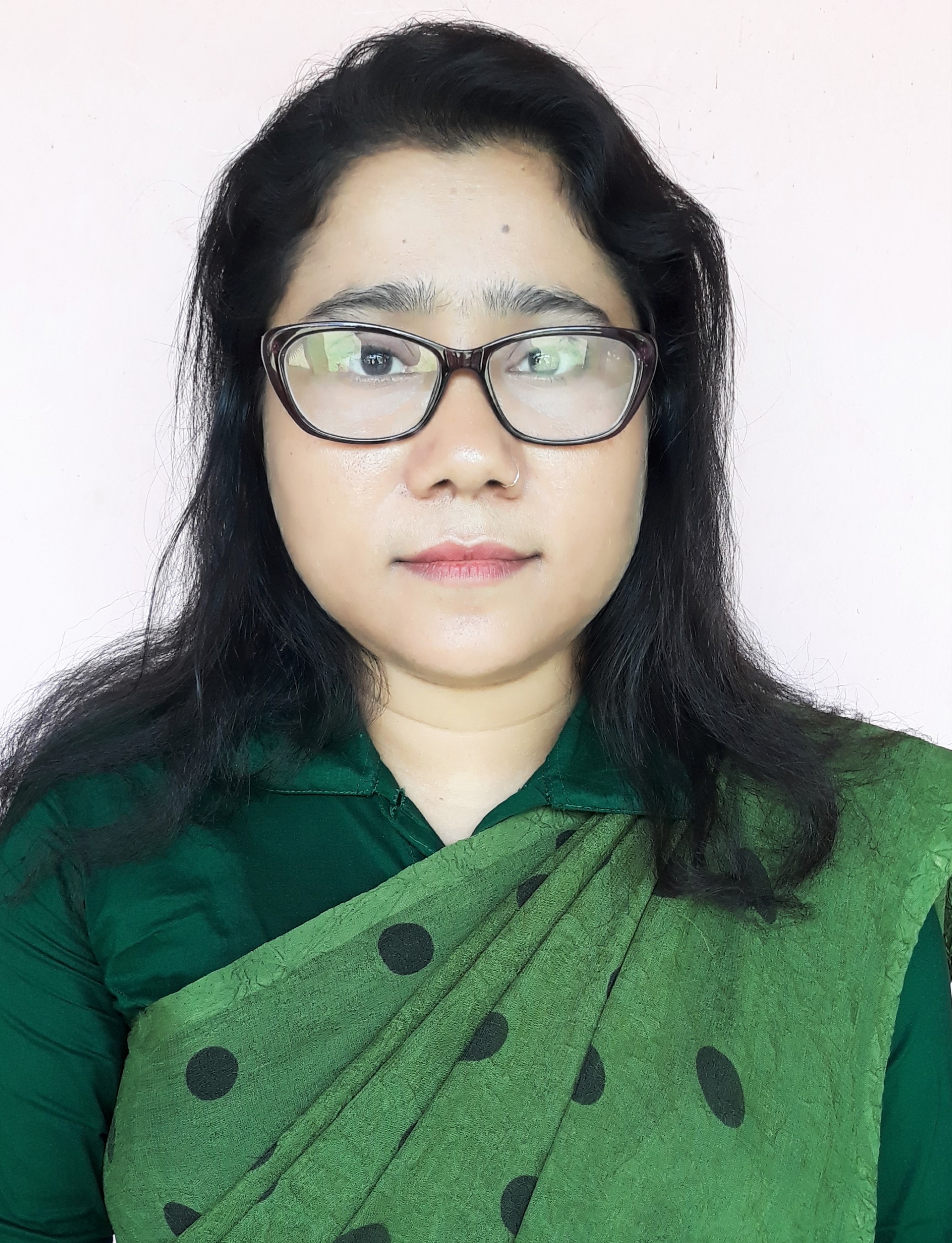 Hosneara Khatun
Assistant Teacher(ICT)
B.S.C Secondary School
Bagerhat Sadar, Bagerhat
Mobile No : 01725666394
E-mail: hosnearakhatun4@gmail.com
Class: IX-X
Subject : English For Today
Time : 50 Minute
Date : 13/09/2020
Let us watch some images
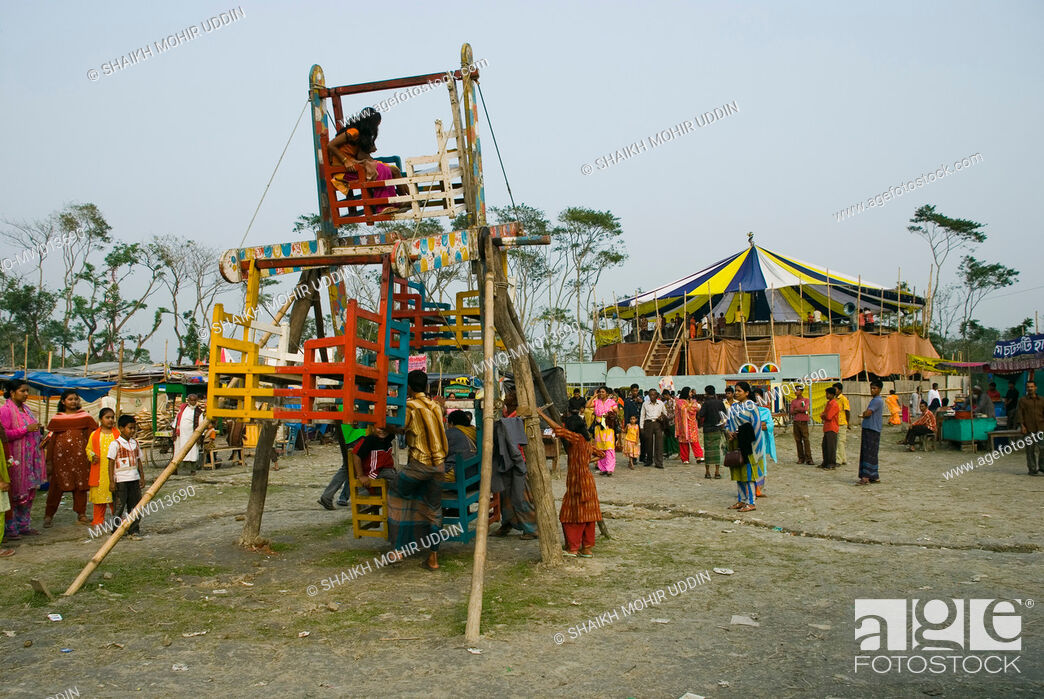 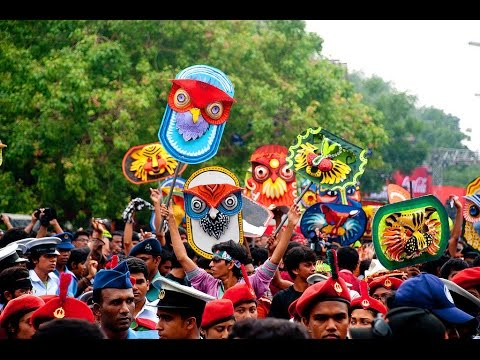 Village fair
Boishakhi fair
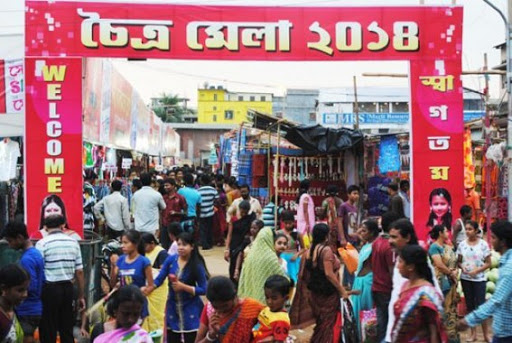 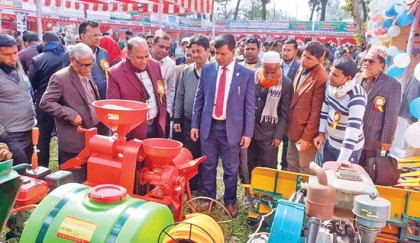 Cottage fair
Choitra mela
But what is this?
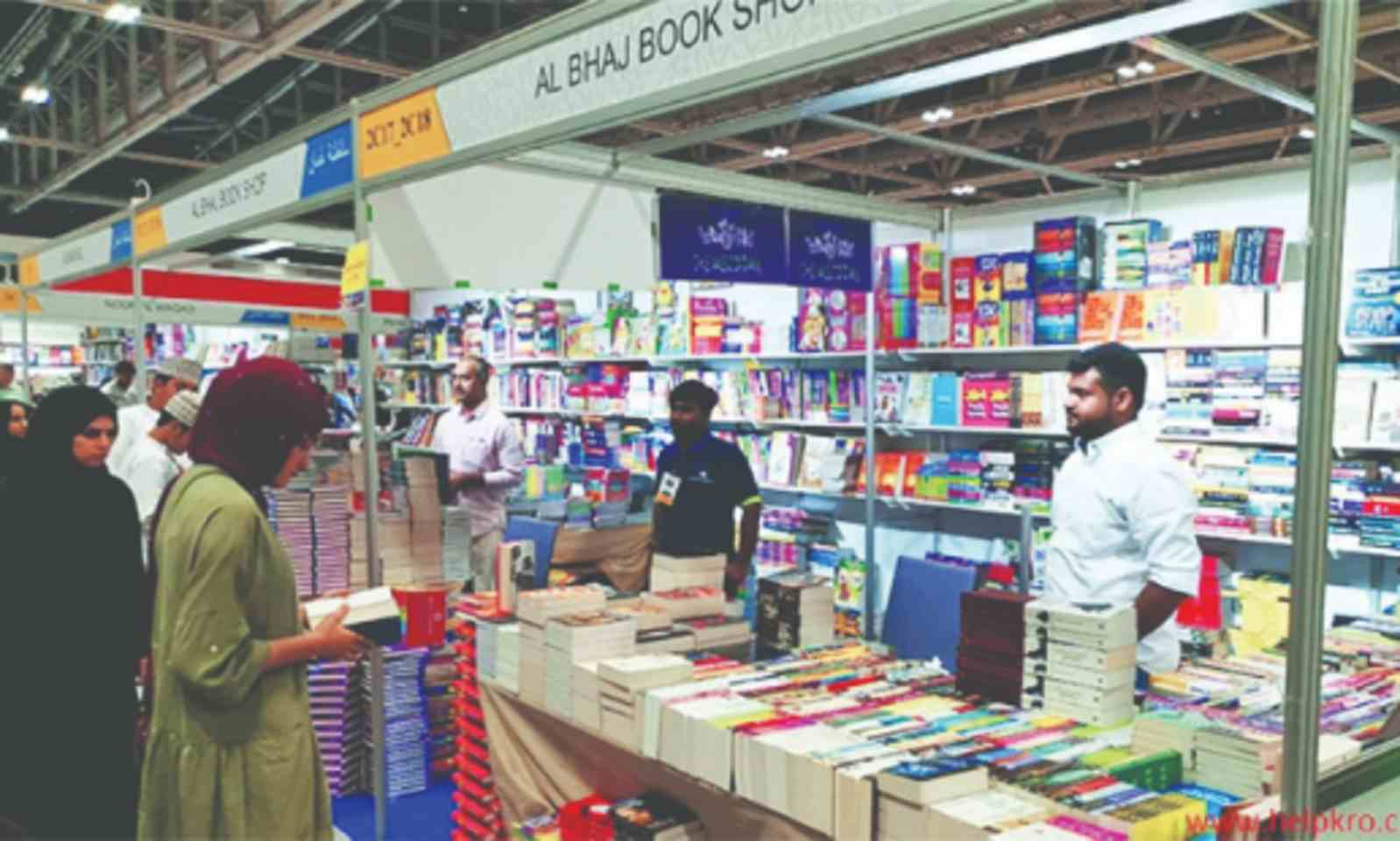 It 
is
a 
book
fair
Let’s  see, what is our today’s lesson?
It is a paragraph
“ A Book Fair”
Writing part.
Learning outcomes
listen information
     know about a book fair
     ask and answer questions
     write a paragraph.
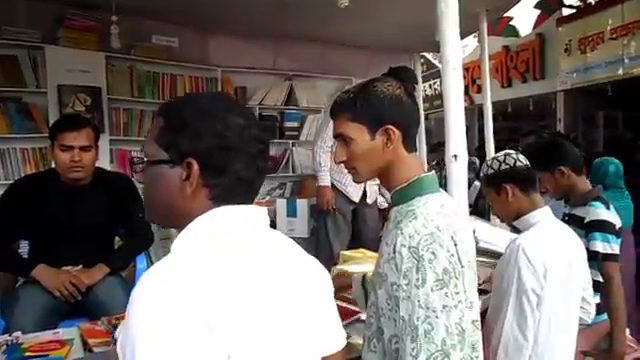 What is the video about?
It is about a book fair.
What is a book fair?
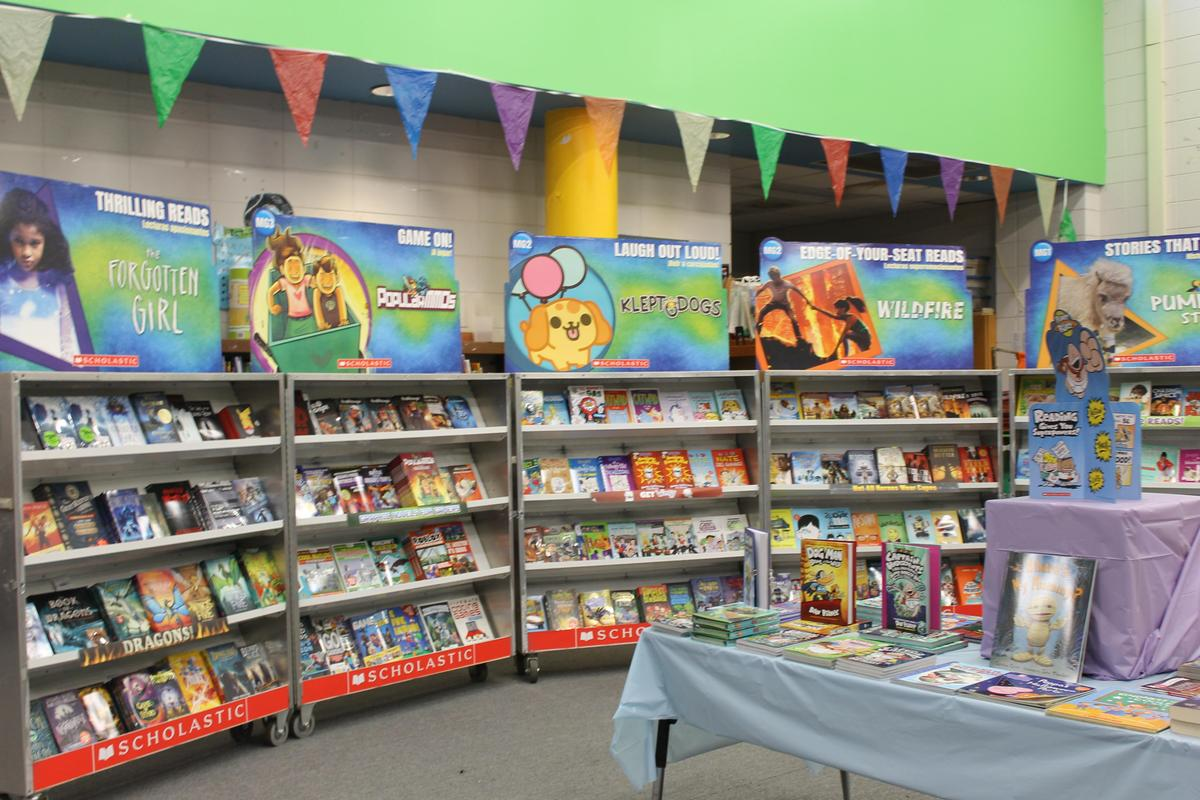 Book fair is a fair where books are displayed and sold.
When and where is it held in our country?
It is held all over the 
country in February.
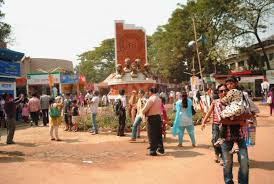 Where is the biggest book fair held in our country?
The biggest book fair in our country is held at Bangla Academy, Dhaka.
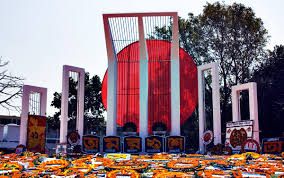 What is the starting and ending time of 
the book fair?
1
28
But how is it started?
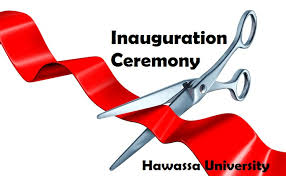 It is started with an inaugural ceremony.
Who attends as the 
chief patron of the ceremony?
President
Prime Minister
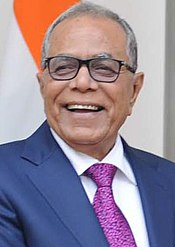 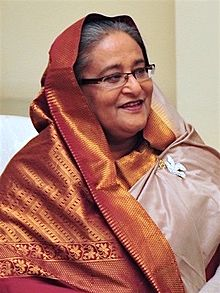 Sometimes the President, sometimes the prime minister and sometimes the education minister attends as the chief patron of the ceremony.
When and Which book fair did you visit?
I visited the Ekushey book fair last year with some of my friends.
What things did you visit in the book fair?
In the book fair I visited more than hundreds of stalls set up in different rows. All the stalls were laden with different books like-
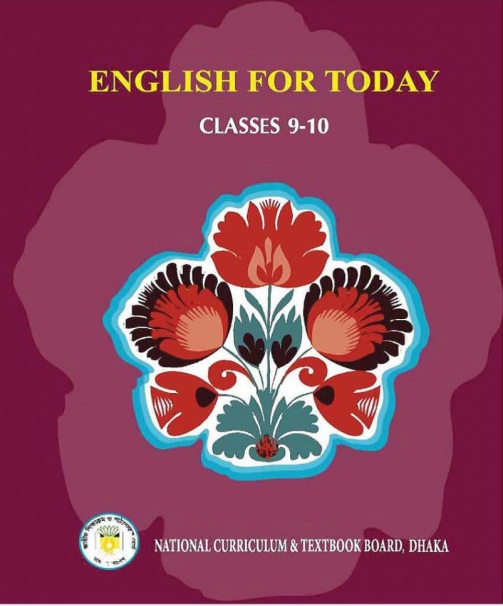 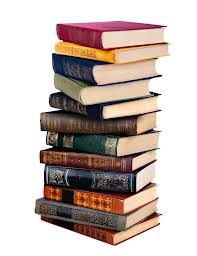 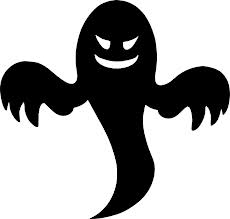 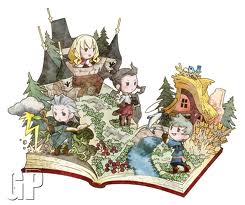 Text books
Books on geography
Ghost books
Children books
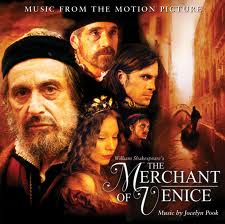 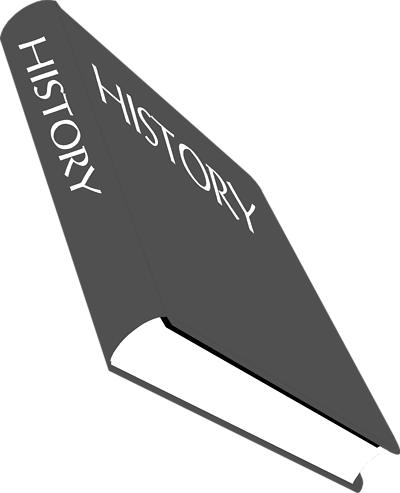 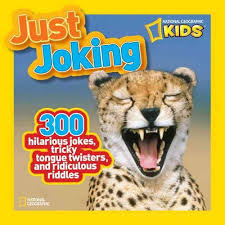 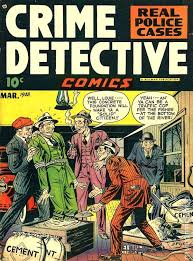 Books on history
Detective books
Books on jokes
Story books
Who  came to the book fair?
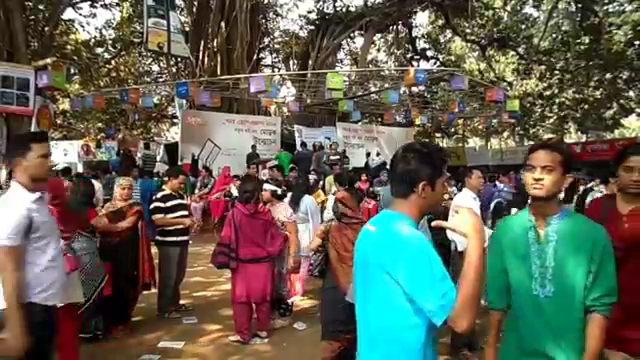 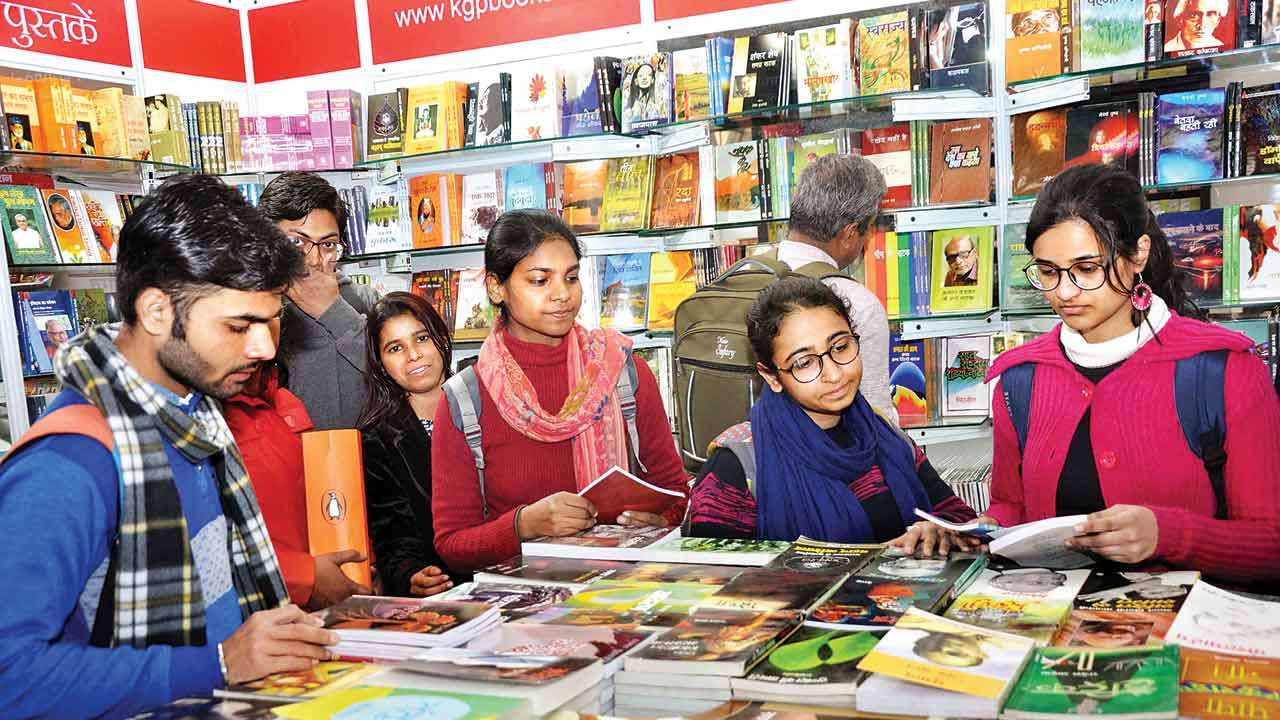 All classes of people came to the book fair.
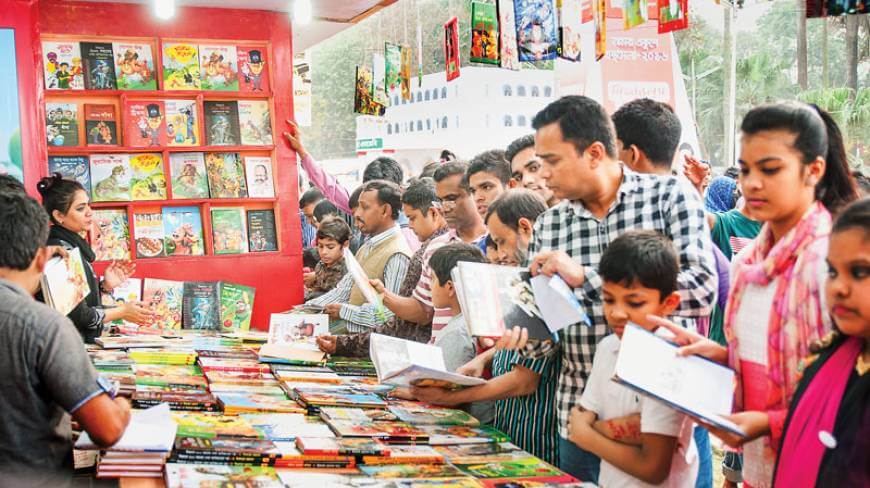 But why did they come 
 to the book fair?
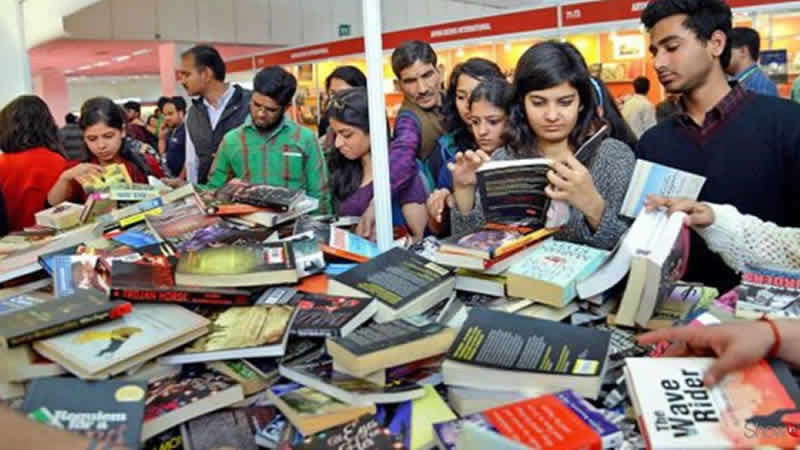 Some of them came to visit  only and some of them came to buy books.
Evaluation
What is a book fair?
When is it arranged?
Who attends the book fair?
Why do the people come to the book fair?
What is the importance of a book fair?
Home work
Write a paragraph on 
“A book Fair You Visited”